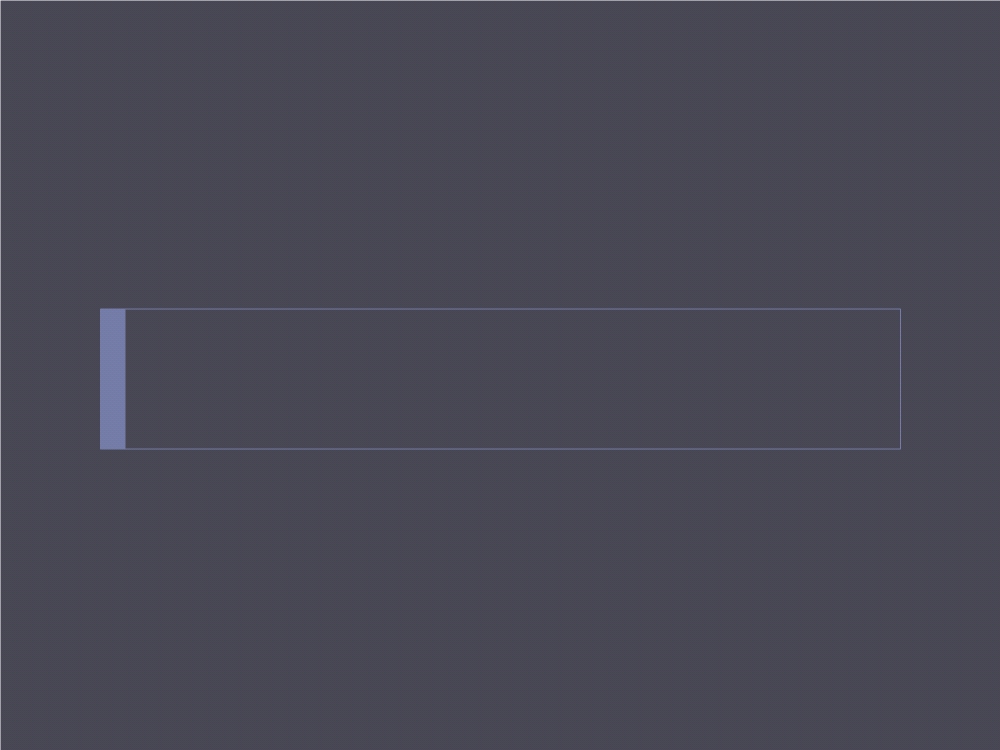 TA Office Hours
Tue: 10am – 11am, TBA
Walk through previous lecture
Prisoner’s Dilemma
X and Y get arrested with insufficient evidence. The police having separated both prisoners, visit each of them and offer the same deal: 

If one testifies for the prosecution against the other and the other remains silent, the silent accomplice receives the full 10-year sentence and the betrayer goes free. 

If both stay silent, the police can only give both prisoners 6 months for a minor charge. 

If both betray each other, they receive a 2-year sentence each.
Prisoner’s Dilemma
X and Y get arrested with insufficient evidence. The police having separated both prisoners, visit each of them and offer the same deal: 






Concept of Dominant Strategy, Equilibriums and Nash Equilibriums
Trees in Computer Science
Domain name system: Convert names to numbers.
yahoo.com  98.139.183.24
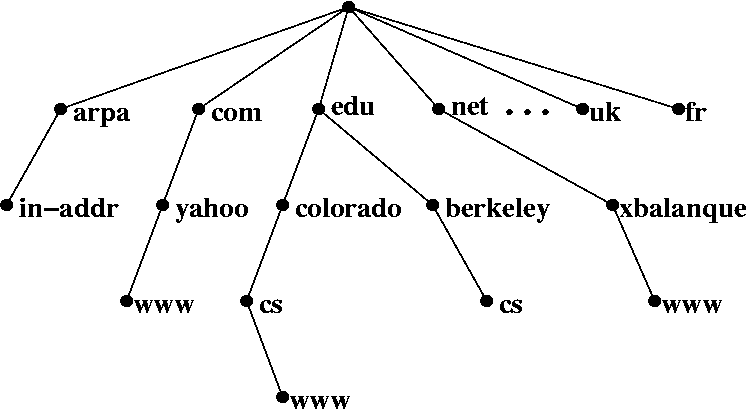 Tic-Tac-Toe tree
Moves in a game.
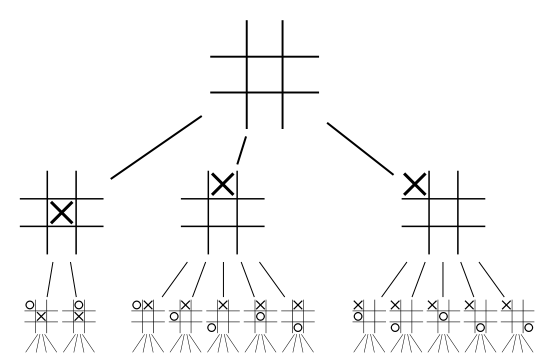 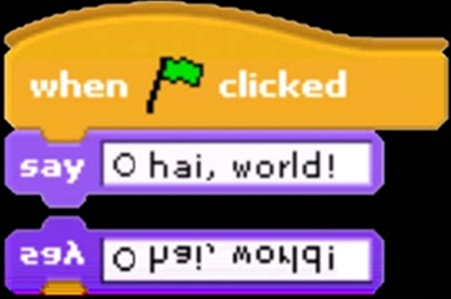 statements
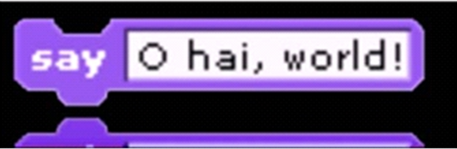 >>> print “O hai, world!”
loops
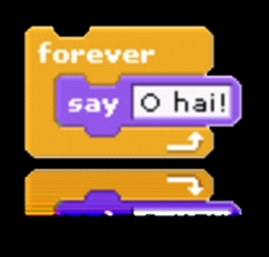 loops
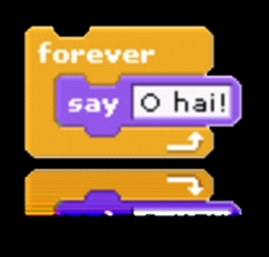 >>> while True:
...     print "O  hai!"
loops
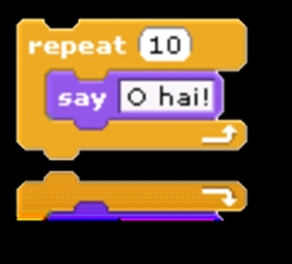 loops
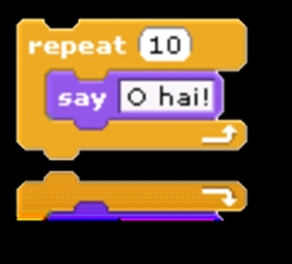 >>> for i in range(10):...     print "O  hai!"
variables
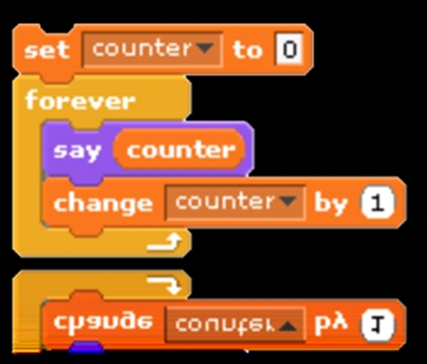 variables
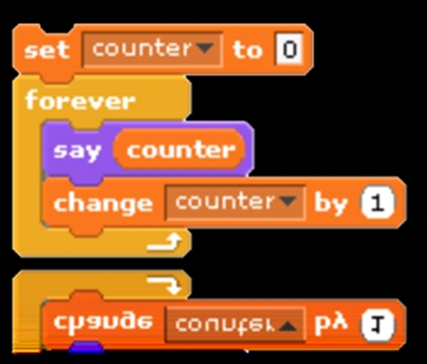 >>> counter=0>>> while True:
...     print counter...     counter=counter+1
expressions
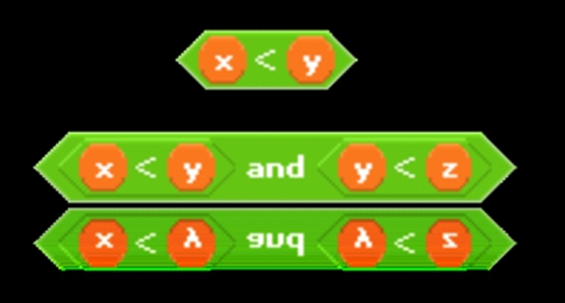 expressions
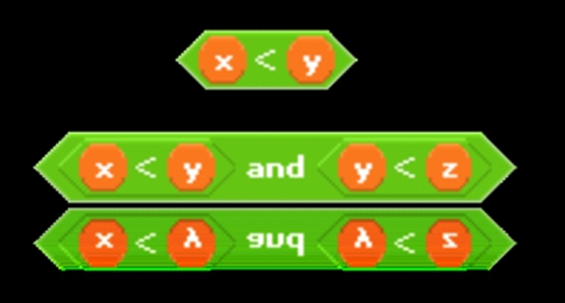 (x  <  y)
((x  <  y)  &&  (y  <  z))
conditions
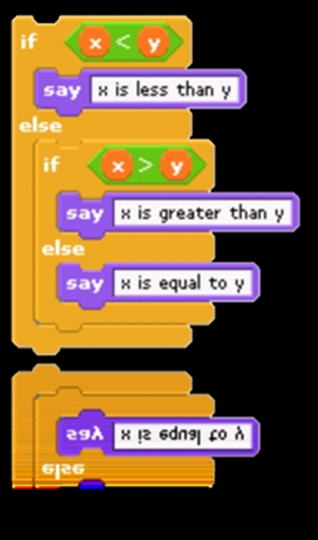 conditions
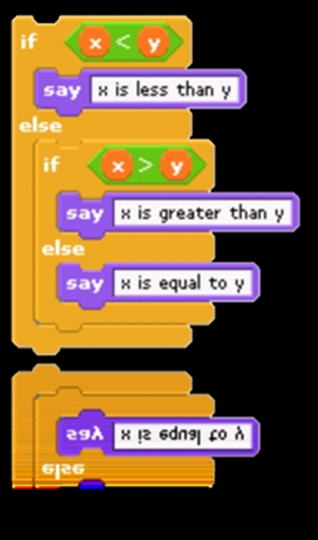 >>> If x  <  y:
...     print "x  is  less  than  y"
... elif  x  >  y:
...     print "x  is  greater  than  y"
... else:
...     print "x  is  equal  to  y"
If, Else and Elif
(hello.py)
>>> if 8 < 9:
...     print "I get printed!"
... elif 8 > 9:
...     print "I don't get printed."
... else:
...     print "I also don't get printed!"
how to run a  python program
 $ python hello.py
arrays
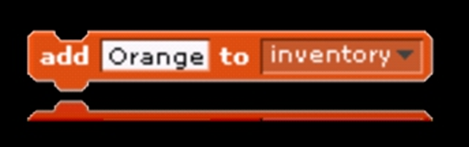 inventory=[ ]
inventory=["orange"]
01110100	0011110100000000000000000000011100110000
00111101	1111110000000000000000000101000000000000000010100000000000000000000000000000000000000000000000000000000000000001000000000000000100000000000000010000000000000001000000001111111111111111
10000011	000000010000000001000000
00010001 000000000000000000000000000000000000000000001011 00000011000000000000000000000000 00000000000000000000000000000000001000000000000000100000000000000100000000000000010000001111111111111111000000000100000001111001011011100000000000100000000000000010000000000000000000000000000000000000000000000000000000000000000000000000000000000000
1001000000000000000010110000000100000000001000000000000000100000000000000000000001110000000100000000000000000000000000000000000000000000001000001111111111111111100100001000000000101110011001001011000000000100101100000000010010100000000000011011000000000100000000000000000000000000000000000000000000000000
000000000000000000000000000000000000000000000000000000000000000000000000000000000000000000000000000000000000000000000000000000001111111111111111000000000000000001101001011000110000000000000000000000000000000000000000000000000000000000000000000000000000000000000000000000000000000000000000
000000010000000001100001011011010000000100000000000000010000000000000000000000000000000000000000000000000000000000000000000000000000000000100000
print
>>> print "hello"                    # a string 
hello
>>> print 7.5                        # a number
7.5
>>> print "That's funny."            # a string again
That's funny.
>>> print ["E", "F", "F"]            # a list of strings
[‘E’, ‘F’, ‘F’] 
>>> print [2, 4, 6, 8]               # a list of numbers
[2, 4, 6, 8]
Functions in print
>>> print "hello" + "world"          # concatenation 
helloworld
>>> print len("helloworld")          # length
10
>>> print "hello".upper()            # upper case
HELLO
>>> print "HELLO".lower()            # lower case
hello
>>> print str(3.14)                  # string conversion
3.14
Primitive Types
print
 %d %f %s  ..
escape sequences
\n	\r	\t	\’	\”	\\ 	..
Arithmetic Operators
Addition (+)
Subtraction (-)
Multiplication (*)
Division (/)
Exponentiation (**)
Modulo (%)
precedence
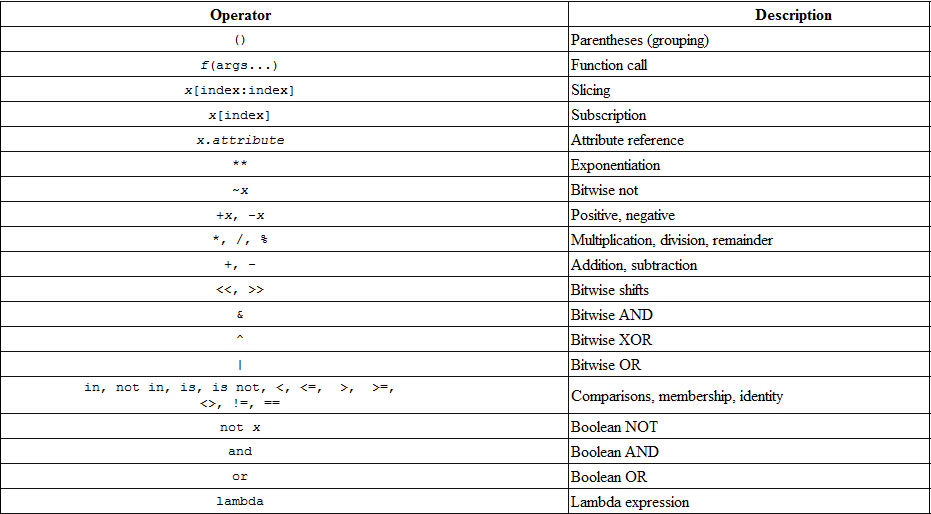 http://www.mathcs.emory.edu/~valerie/courses/fall10/155/resources/op_precedence.html
to be continued...